POINT of VIEW
From whose perspective...?
1st Person POV
I, me, my, we, our…
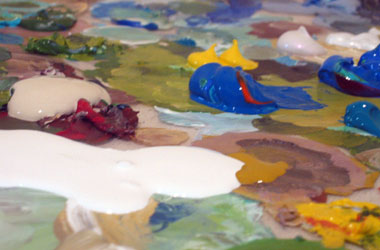 First person Narrator
Uses “I”
Story is told from a main character’s POV
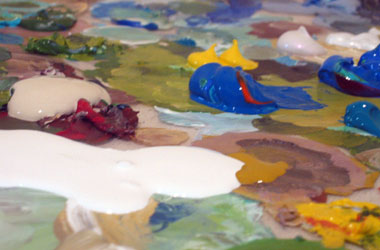 First person Narrator
Benefits: 
Readers see events from the perspective of an important character
Readers often understand the main character better
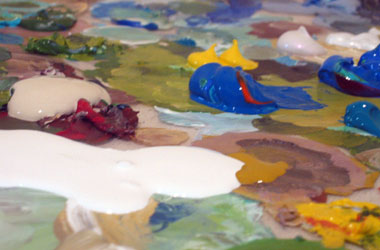 First person Narrator
Detriments: 
The narrator may be unreliable—insane, naïve, deceptive, narrow minded etc...
Readers see only one perspective
3rd Person POV
Omniscient
Limited
3rd Person POV: Omniscient
Omniscient = all knowing…the narrator can see into the minds of all characters
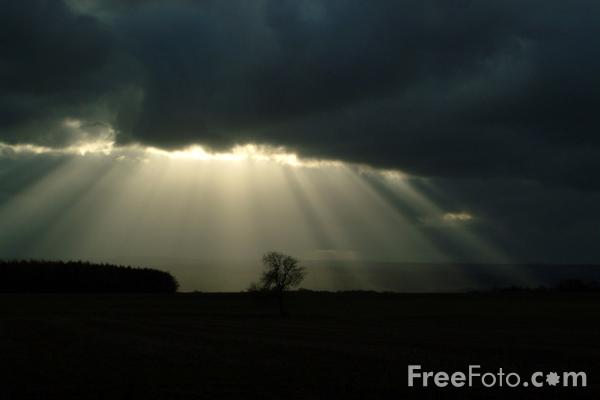 3rd Person POV: Omniscient
Omniscient:  
godlike narrator; he/she can enter character's minds and know everything that is going on, past, present, and future.
May be a narrator outside the text
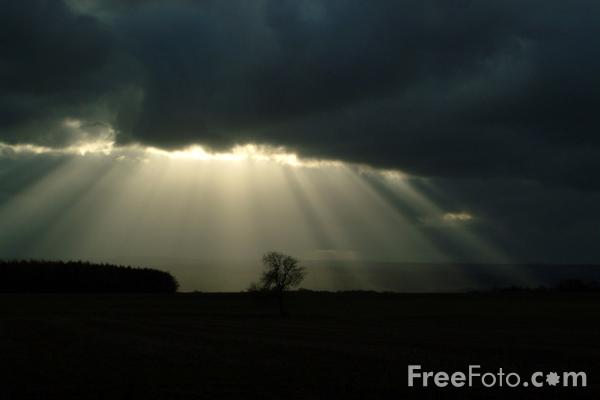 3rd Person POV: Omniscient
Advantage:  very natural technique; author is, after all, omniscient regarding his work.
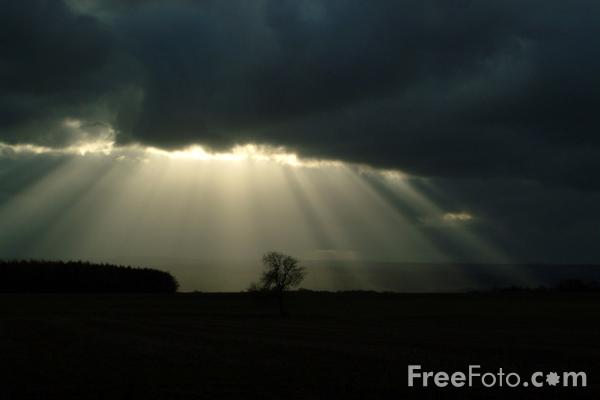 3rd Person POV: Omniscient
Disadvantage:   not lifelike; narrator knows and tells all; is truly a convention of literature
3rd Person POV: Limited
Narrator can see into ONE character’s mind.
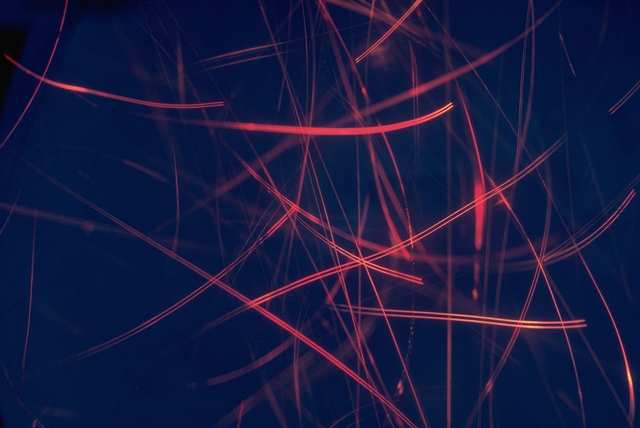 3rd Person POV: Limited
All characters have thought privacy except ONE.
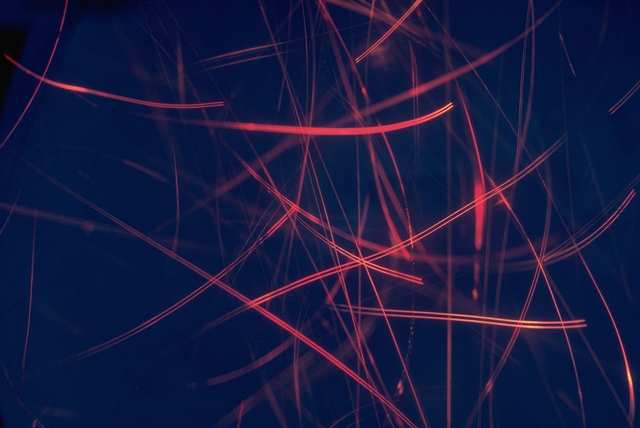 3rd Person POV: Limited
Gives the impression that we are very close to the mind of that ONE character, though viewing it from a distance.
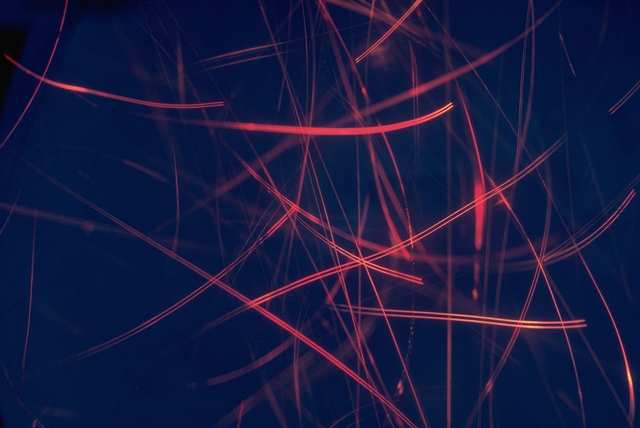 3rd Person POV: Limited
Sometimes this narrator can be too focused or may impose his/her own opinions with no grounds.
POINT of VIEW
Remember, Point of View = 
Who is telling the story and how much they contribute.
The end.